Introduction: 
Exposition Park Neighborhood
University of Southern California| Rose Garden, Natural History Museum| Los Angeles Coliseum
Entrance
August 2013
Public transportation
Laundromat  visits
Walking 
Shopping at local stores
The Fall:
 Reality of Los Angeles
Conversation with Clandestino: Adam & Eve
Exodus:
 Reality of an Oppressed People
Conversation with Sr. Robles: Work Conditions
Exile:
The Wounds of a Displaced People
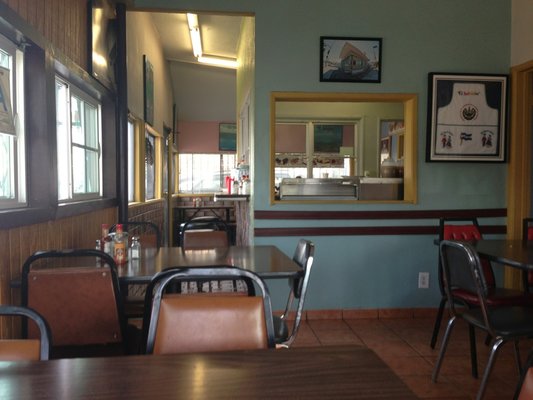 Conversation with Yessenia: story about El Salvador
“A transformational conversation is when a city conversation engages the God conversation resulting action for change.”